День Конституции Чеченской Республики
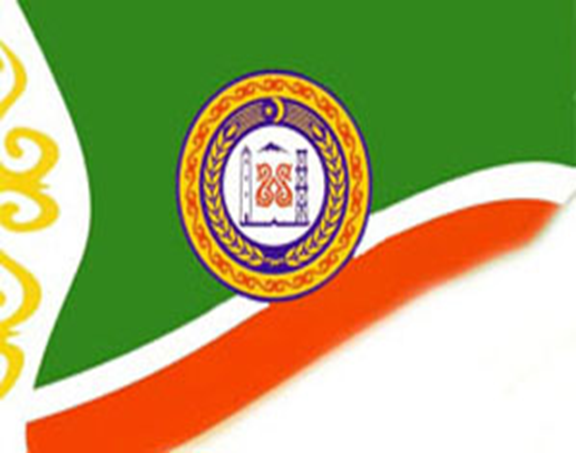 Подготовила и провела 
классный руководитель 5Б класса: 
Куркаева А.Ш.
21.03.2018г.
Конституция ЧР была принята на всенародном референдуме 23 марта 2003 года. Инициатором подготовки и проведения референдума выступил первый Президент ЧР Ахмат-Хаджи Кадыров. Благодаря нашему первому президенту на многострадальной чеченской земле установились долгожданный мир и порядок. В самое трудное время для чеченского народа Ахмат-Хаджи принял единственно правильное решение. Он сумел остановить войну и заложил фундамент для стабильности и мира в Чеченской Республике. Сегодня можем наслаждаться прекрасным городом, наслаждаться жизнью, учиться и работать – это всецело заслуга Ахмата-Хаджи».
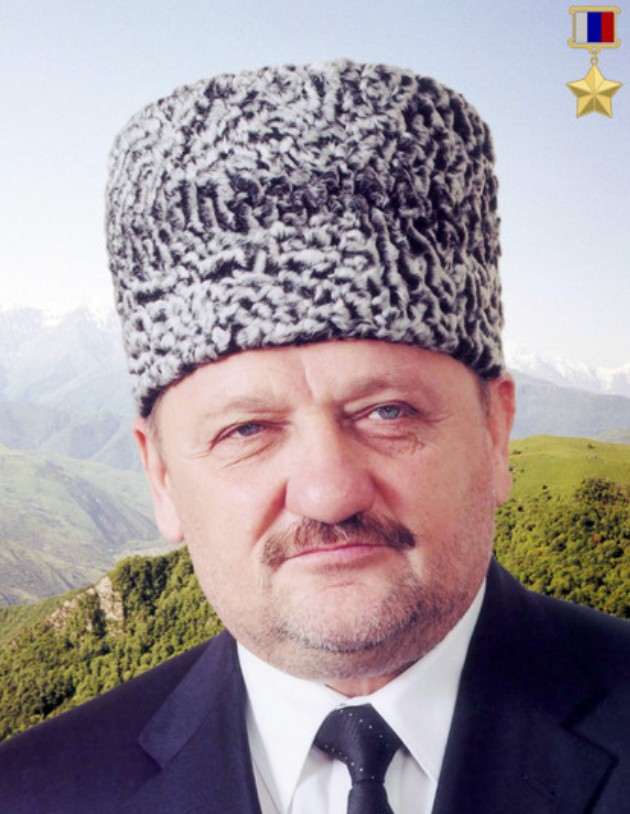 Время все дальше отдаляет нас от важнейшей исторической даты в судьбе чеченского народа – 23 марта 2003 года. Даты, которую, без преувеличения, можно считать переломным моментом в тяжелейшей для нашей республики ситуации. Этот день, когда на всенародном референдуме была принята Конституция Чеченской Республики и законы о выборах Президента и Парламента Чеченской Республики, оказался настоящим прорывом из глубочайшего политического и социально-экономического кризиса.
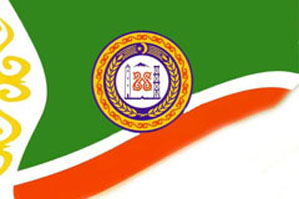 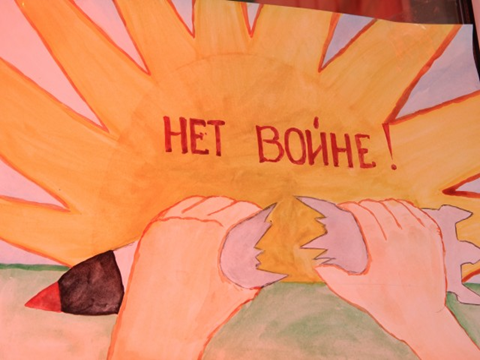 Конституцию принимал весь народ, поэтому нормы, которые содержатся в ней, имеют высшую силу. Ни один закон, ни одно распоряжение Правительства или Президента не могут действовать, если они противоречат нормам Конституции.
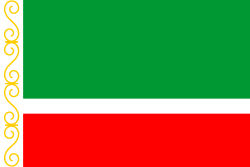 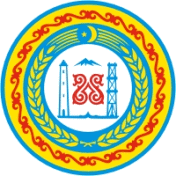 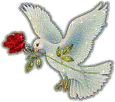 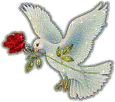 Как известно, в референдуме приняли участие 510 тысяч 125 человек. Для республики, находящейся на тот момент в сложной общественно-политической ситуации, когда еще властям невозможно было гарантировать общественную безопасность, это очень большая цифра, свидетельствующая об огромной подготовительной работе и о том, что наше общество уже было ориентировано на консолидацию вокруг идеи мира и созидания, что уже обозначился национальный лидер, способный повести за собой целый народ.
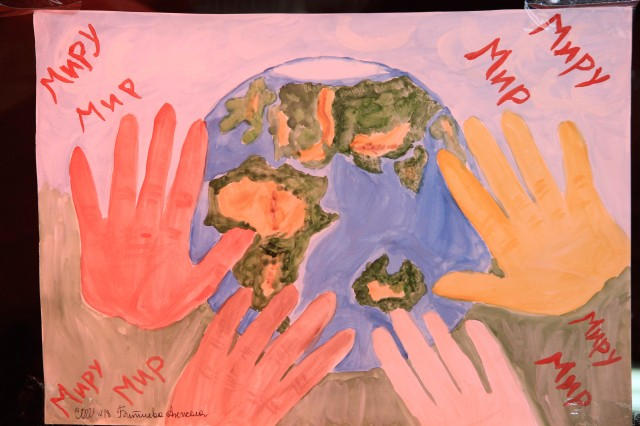 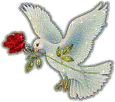 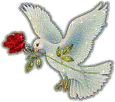 23 марта 2003 года всем взрослым гражданам Чечни было предложено ответить на вопрос, согласны ли они жить по этим правилам. Такой опрос называется референдумом. Большинство опрошенных ответили на этот вопрос положительно и новая Конституция вступила в силу.
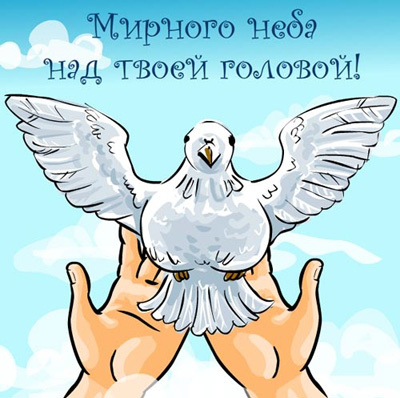 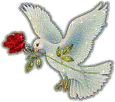 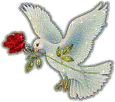 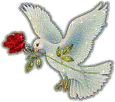 Памяти                        Первого Президента Чеченской республики                               Ахмат - Хаджи Кадырова.
Где-то в дали, за туманом ночнымДуши солдат войны.Ахмат Хаджи Кадыров – Великий Герой Чечни.Не только Герой, не только,Он Воин, Политик, Отец.Он мог найти Слово ПравдыДля сотен заблудших сердец.
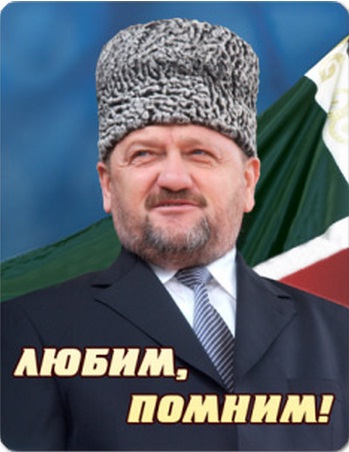